SBCTC Updates
Winter WSSSC Meeting 2025
Jamie Traugott, Student Services & K12 Alignment
staffing
Ha Nguyen-New Deputy Executive Director for Strategic Initiatives
Joe Holliday-Making a Comeback
2
OAAP Changes
To ensure compliance with state policy, best practices, and the guidance provided by the Attorney General’s Office on data collection, SBCTC leadership, in consultation with WACTC, has made the decision to discontinue the collection of citizenship and visa information through the demographic portion of the OAAP. 
This decision aligns with the requirements of the KWW Act and guarantees that only the information necessary for residency determination is collected. It also ensures full adherence to all applicable state and federal laws governing data privacy and residency verification processes. 
By taking this step, SBCTC is upholding its commitment to maintaining lawful and ethical data practices.
3
Vector Solutions update
Maintain the continuity with the current vendor and roll contract forward (employee & student facing) with the below caveats:
Ability to add and remove portions of modules
Address accessibility concerns and ongoing support
4
Basic Needs Security of WA CTC Students
Food and/or Housing insecurity


 	Food insecurity


 	Housing insecurity


 	Homelessness
Less than half of students experiencing insecurity accessed basic needs support resources in the last 6 months:

49% had accessed public resources
28% had accessed college or campus resources
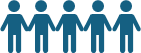 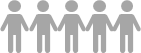 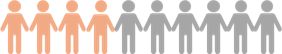 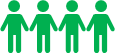 Source: Washington Student Achievement Council. Reassessing Basic Needs Security Among Washington College Students, January 2025
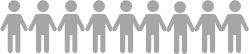 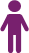 [Speaker Notes: According to the results of a recent statewide survey of public college students, (fall 2024)
Over half (53%) had experienced food and/or housing security or homelessness 

This overall rate of basic needs insecurity is 3 percentage points higher than was reported in the fall 2022 survey.

    
Breaking that down a bit more

·     About 5 out of 10 students (45%) experienced food insecurity within the prior month
·      4 out of 10 students (38%) experienced housing insecurity within the prior 12 months
·      1 out of 10 students (13%) experienced homelessness within the prior 12 months

While the rates of housing insecurity and homelessness only slightly increased since two years ago, food insecurity increased 6 percentage points.

Less than half of CTC students experiencing insecurity accessed basic needs support resources in the last 6 months:

49% had accessed public resources
28% had accessed college or campus resources

The survey also revealed Disproportionate impacts on student subpopulations
For example, The highest rates of basic needs insecurity were reported from students who had experienced homelessness during high school, former foster youth, and Native American students --- all of whom experience basic needs insecurity rates of over 80%.



The survey also shows a concerning increase in another dimension of basic needs.  43% of CTC students report inadequate access to healthcare (6% higher than prior survey), and 48% report inadequate access to mental healthcare (12% higher than prior survey).


The Washington Student Achievement Council will officially release the statewide results next week, and the colleges will also receive their own local results in the near future.

Update: Since BEdA students were inadvertently excluded from the fall administration, SBCTC Research is conducting another round of the survey just with the BEdA population.  That survey will launch Feb. 3 and remain open through Feb. 21.]
AAG Immigration Webinar
Campuses will have designees
Colleagues who work closely with institutions AAG and are trained on how to interact with law enforcement on campus.
Search Warrants 
There are various types of search warrants.
You are not required to locate a student or colleague.
Work with your college to develop a plan.

Private versus Public Spaces
Private spaces are spaces you usually must be invited into.
Refer to your institutional policy.
6
AAG Immigration Webinar
Sending Mass Notifications
Follow the usual steps when sending notifications to inform the college about a situation and check the college's policies for working with law enforcement.

Family Educational Rights and Privacy Act (FERPA)
If there is no search warrant, only directory information can be shared. 
Students can opt out of having their directory information shared.

Request for FAFSA Information or Documents
AAG confirmed FAFSA information will most likely be requested from Department of Education and not individual colleges.
7
QUESTIONS
Jamie Traugott jtraugott@sbctc.edu